স্বাগতম
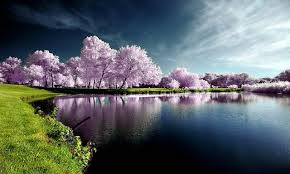 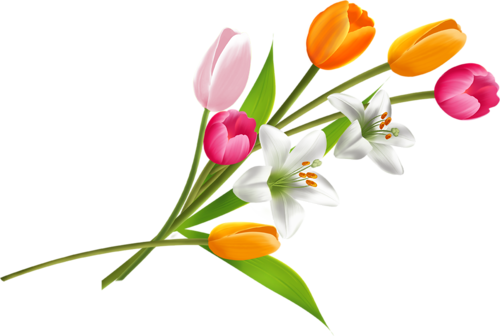 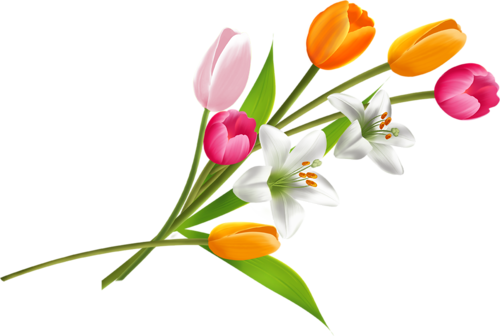 ১০ম শ্রেণি
ফিন্যান্স ও ব্যাংকিং
চতুর্থ অধ্যায়
সময়ঃ ৫০ মিনিট ।
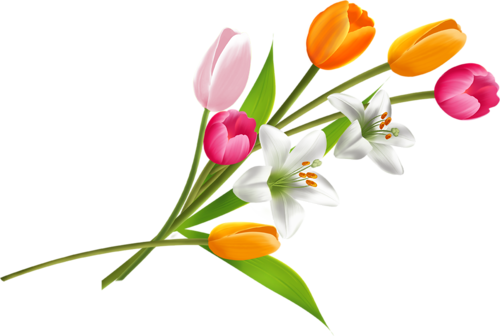 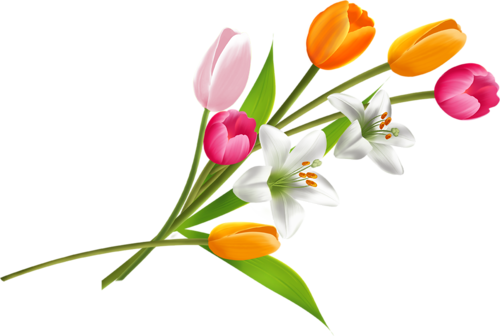 চিত্রগুলি লক্ষ কর
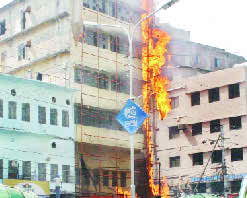 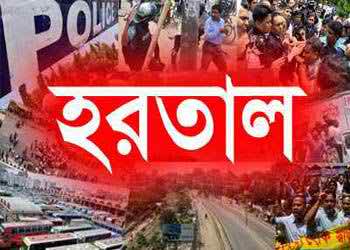 ঝুঁকি 
ও
অনিশ্চয়তা
শিখনফল
ঝুঁকি ও অনিশ্চয়তা কী তা বলতে পারবে ।
ঝুঁকি ও অনিশ্চয়তার মধ্যে পার্থক্য নির্ণয় করতে পারবে।
বিভিন্ন দৃষ্টিকোন থেকে ঝুঁকির উৎস নির্ধারন করতে পারবে ।
ব্যবসায়িক ঝুঁকির উৎসগুলো চিহ্নিত করে তা প্রতিকারের ব্যবস্থা করতে পারবে ।
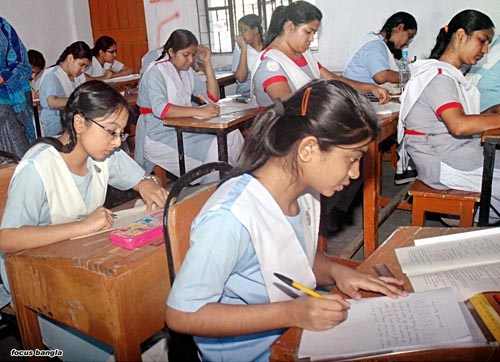 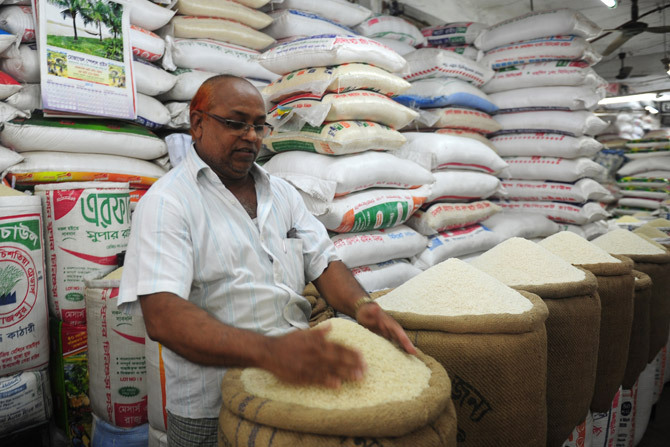 A+ প্রত্যাশি
ব্যবসায় সফলতা প্রত্যাশি
হতে পারে, নাও হতে পারে
?
অনিশ্চয়তা
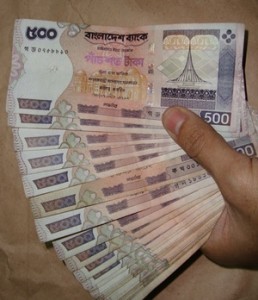 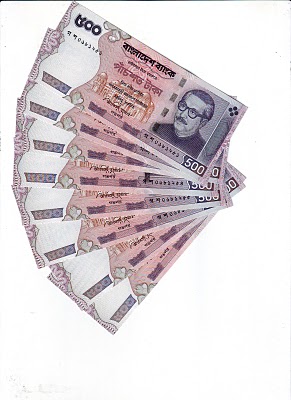 প্রত্যাশা       >        প্রাপ্তি
ঝুঁকি
ঝুঁকি ও অনিশ্চয়তার মধ্যে পার্থক্য
ঝুঁকি
অনিশ্চয়তা
সব ঝুঁকিই অনিশ্চয়তা, কিন্ত সব অনিশ্চয়তা ঝুঁকি নয়।
ঝুঁকির উৎস
ব্যবসায় প্রতিষ্ঠানের দৃষ্টিকোন থেকে
বিনিয়োগকারীর দৃষ্টিকোন থেকে
সুদ হারের ঝুঁকি
তারল্য ঝুঁকি
আর্থিক ঝুঁকি
ব্যবসায়িক ঝুঁকি
কর্মচারীর বেতন
শ্রমিকদের মজুরি
ঘরভাড়া
কাচামাল ক্রয়
বিজ্ঞাপন
অফিস খরচ
বিদ্যুৎ খরচ
মনিহারি
বীমা খরচ
চলমান খরচ
ব্যবসায়িক ঝুঁকি
প্রতিকারের উপায়
বিক্রয় বৃদ্ধি করতে হবে ।
উৎপাদন খরচ কমাতে হবে ।
অতিরিক্ত স্থায়ী খরচ হ্রাস করতে হবে।
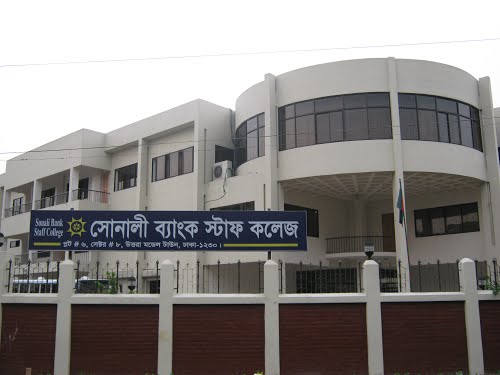 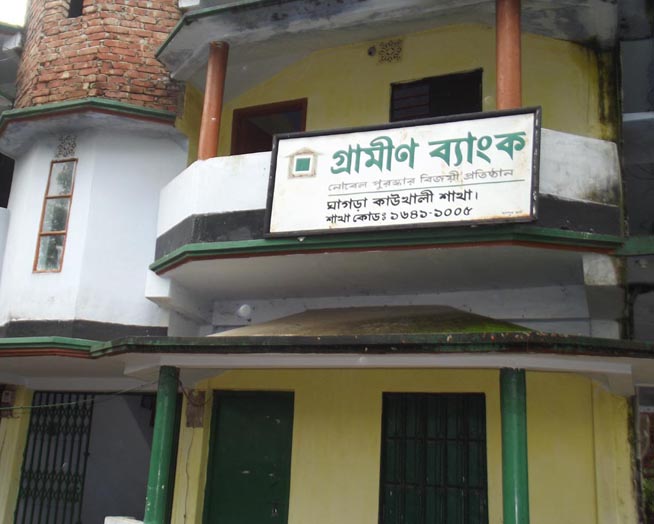 মূলধন
গ্রাম্য মহাজন
সুদ
আর্থিক ঝুঁকি
প্রতিকার
বহিঃস্থ তহবিল
মূলধনের উৎস
অভ্যন্তরিন তহবিল
দলীয় কাজ
প্রকল্প - ক
মূলধন-১,০০,০০০ টাকা
প্রকল্প - খ
মূলধন-১,০০,০০০ টাকা
দুটি প্রকল্পের মুনাফার তুলনামুলক চিত্র বিশ্লেষন কর ।
মুল্যায়ন
ঝুঁকি কী ?
ঝুঁকি ও অনিশ্চয়তার মধ্যে পার্থক্য কী ?
আর্থিক ঝুঁকি কীভাবে সৃষ্টি হয় ?
বাড়িতে বসে
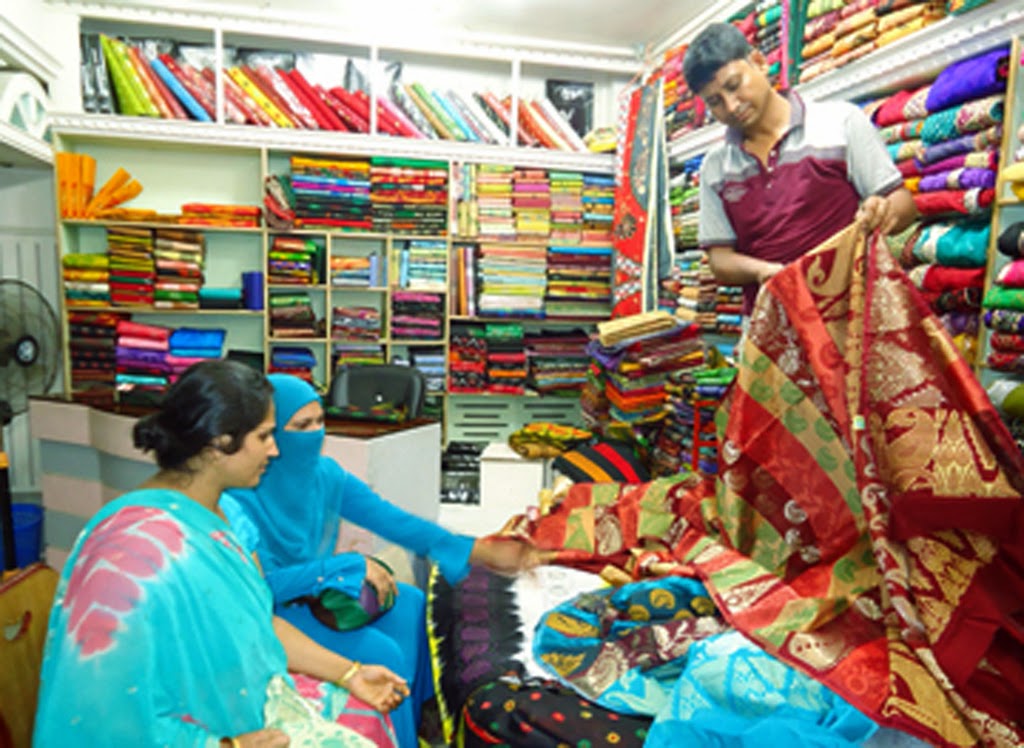 দোকানটি জনাব আলমের। দোকানটি বিক্রয়কর্মী দ্বারা পরিচালিত। কিছুদিন পুর্বে প্রধান বিক্রয়কর্মীর মৃত্যু ঘটে। ফলে জনাব আলম দোকানটির বিক্রয় কমে যাওয়ার আশংকা করছেন।
বিক্রয়কর্মীর মৃত্যু – ঝুঁকি নয়, অনিশ্চয়তা।  মুল্যায়ন কর।
সকলের সুস্বাস্থ্য
কামনায়
আল্লাহ হাফেজ